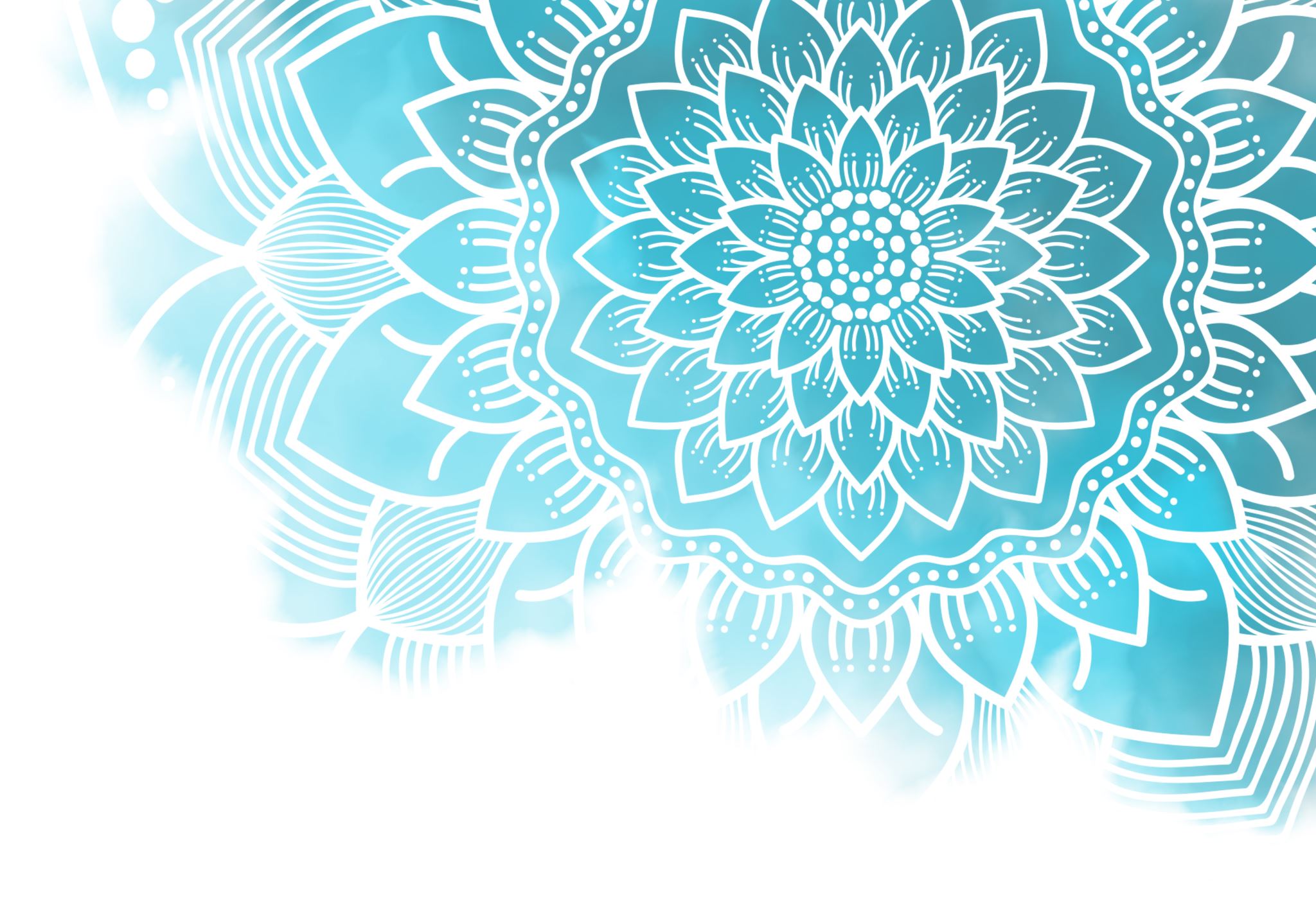 UNIT2: The place where i live
Grade: 5th
Miss Pamela Knuckey
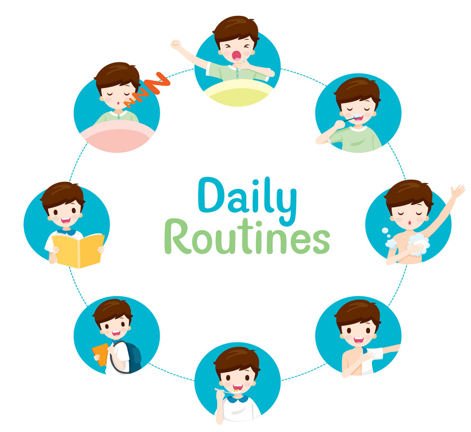 Last class….
Name five daily routines ….
1- ________________
2- ________________
3- ________________
4- ________________
5- ________________
Remember 
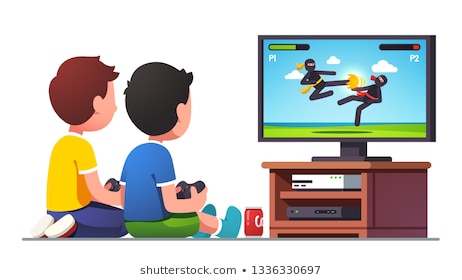 Si tu quieres puedes agregar más vocabulario a tu rutina diaria como :

Do exercices 
Read a book
Do yoga 
Chat with Friends
Cook something ( cake, bread, desserts ) 
Play videogames
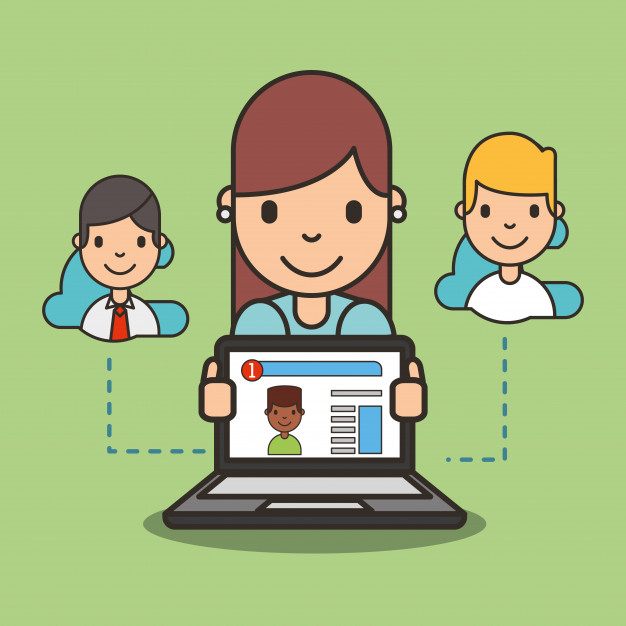 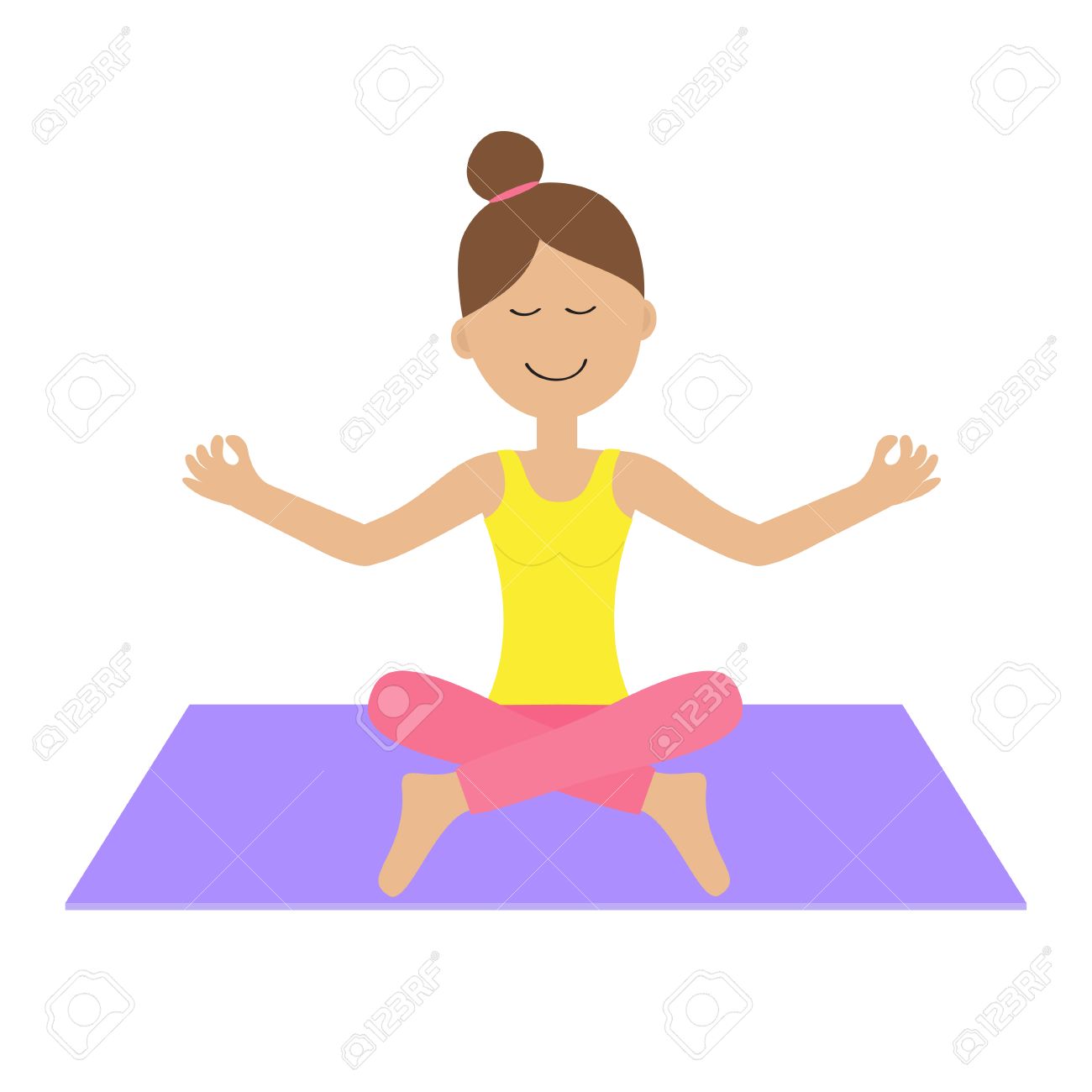